Инструкция для организаторов в аудитории и вне аудитории
Содержание
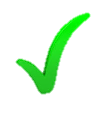 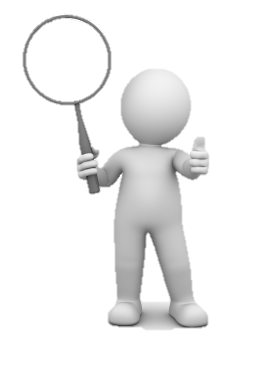 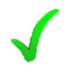 Подготовка к проведениюГИА в аудитории
Организаторы должны знать:
нормативные правовые документы, регламентирующие проведение ГИА;
инструкции, определяющие порядок работы организатора в аудитории;
правила заполнения бланков ответов участников экзамена.
В день проведения экзамена организатор в аудитории ППЭ должен:
Прибыть в ППЭ не позднее 8.00 дня проведения экзамена и зарегистрироваться у руководителя ППЭ;
Получить у руководителя ППЭ информацию о назначении ответственных организаторов в аудитории и распределении по аудиториям ППЭ, а также о сроках ознакомления участников ГИА с результатами;
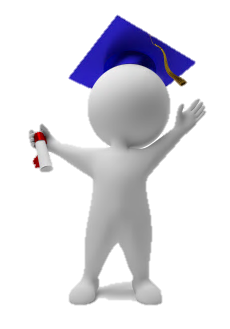 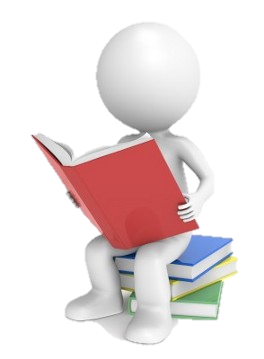 Пройти инструктаж у руководителя ППЭ по процедуре проведения ГИА
Подготовка к проведениюГИА в аудитории
В день проведения экзамена организатор в аудитории ППЭ должен:
Получить у руководителя ППЭ:
списки участников экзамена в аудиториях ППЭ; 
протоколы проведения экзамена в аудитории;
инструкцию для участников экзамена, зачитываемую организатором в аудитории перед началом экзамена (одна инструкция на аудиторию); 
ножницы для вскрытия пакета с ЭМ;
таблички с номерами аудиторий; 
листы бумаги для черновиков со штампом образовательной организации, на базе которой расположен ППЭ
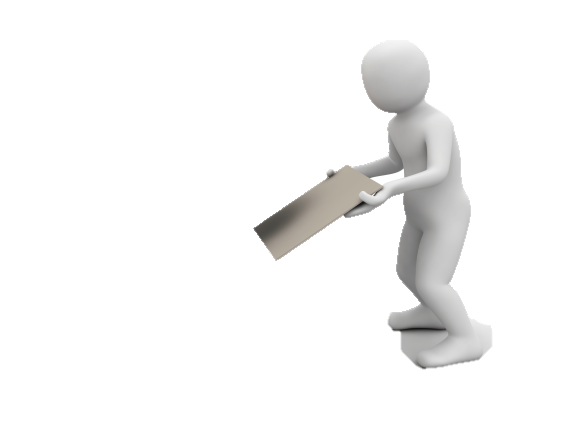 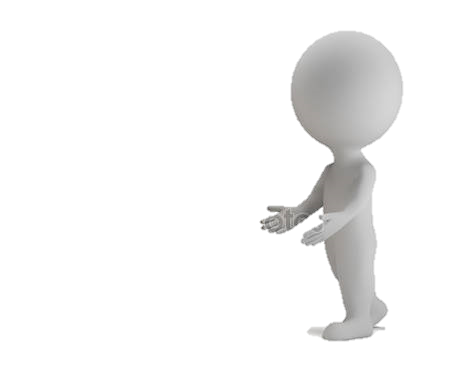 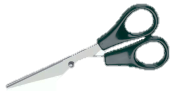 Не позднее 9.00 дня проведения экзамена пройти в свою аудиторию, проверить ее готовность к экзамену, вывесить у входа в аудиторию один экземпляр списка участников ГИА и приступить к выполнению обязанностей организатора в аудитории;
Раздать на рабочие места участников экзамена листы для черновиков (не менее 2 листов каждому участнику), за исключением ОГЭ по иностранным языкам, раздел «Говорение»
Подготовить на доске необходимую информацию для заполнения регистрационных полей в бланках ответов.
Подготовка к проведениюГИА в аудитории
Во время проведения экзамена в ППЭ организатору запрещается:
- иметь при себе средства связи;
-оказывать содействие участникам ГИА, в том числе передавать им средства связи, электронно-вычислительную технику, фото-, аудио- и видеоаппаратуру, справочные материалы, письменные заметки и иные средства хранения и передачи информации;
-выносить из аудиторий и ППЭ ЭМ на бумажном или электронном носителях, фотографировать, переписывать в черновики задания КИМ
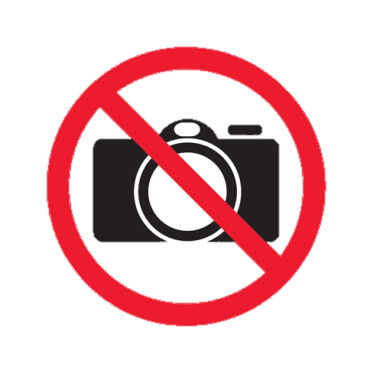 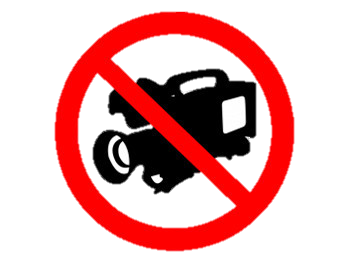 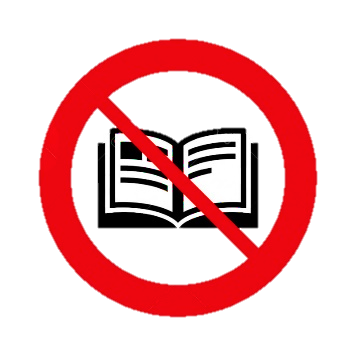 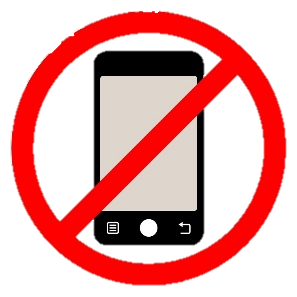 Подготовка к проведениюГИА в аудитории
Ответственный организатор при входе участников экзамена в аудиторию должен:
Провести идентификацию личности по документу, удостоверяющему личность участника экзамена;
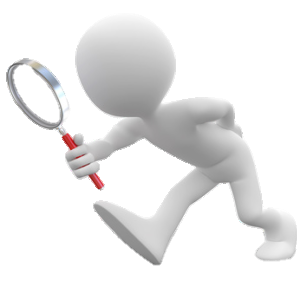 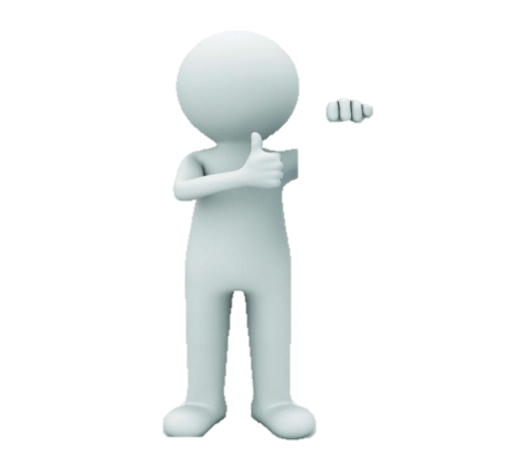 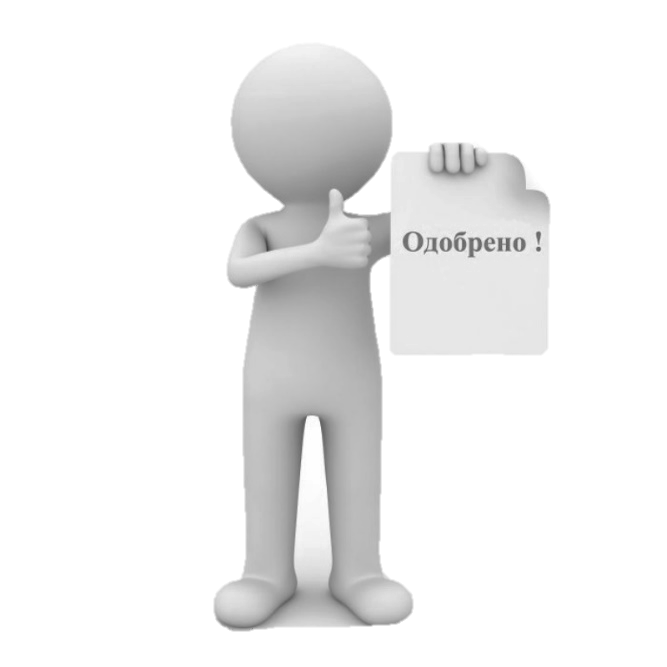 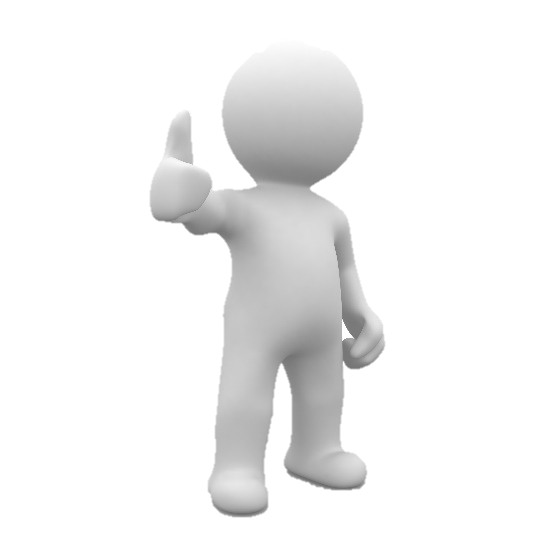 1А
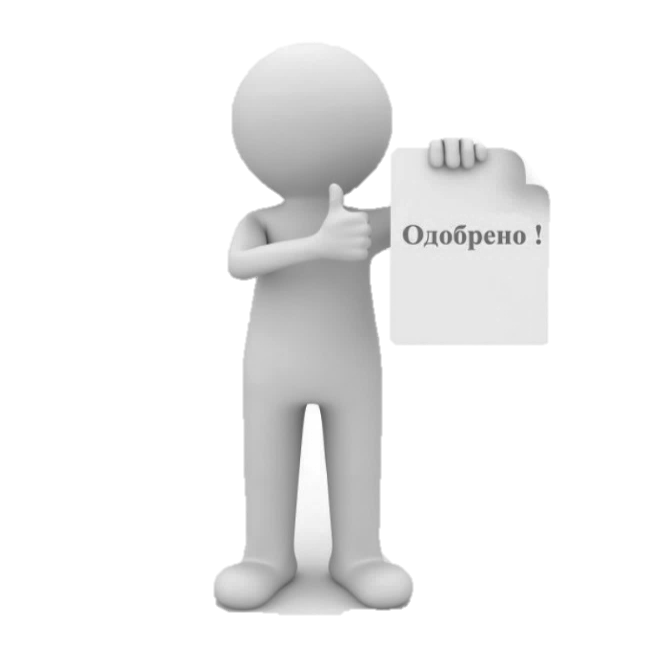 Сообщить участнику ГИА номер его места в аудитории.
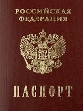 Подготовка к проведениюГИА в аудитории
До начала экзамена:
Ответственный организатор должен не позднее 9.45 получить у руководителя ППЭ ЭМ участников экзамена.
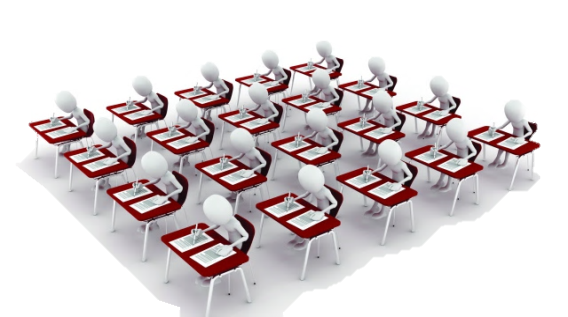 Помочь участнику ГИА занять отведенное ему место, при этом следить, чтобы участники экзамена не менялись местами;
Напомнить участникам ГИА о ведении видеонаблюдения в ППЭ (в случае его наличия) и о запрете иметь при себе во время проведения экзамена в ППЭ средства связи, электронно-вычислительную технику, фото-, аудио- и видеоаппаратуру, справочные материалы, письменные заметки и иные средства хранения и передачи информации;
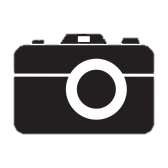 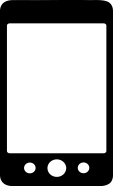 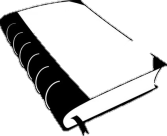 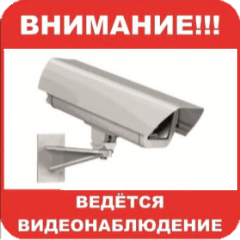 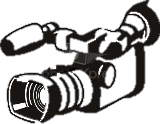 Подготовка к проведениюГИА в аудитории
До начала экзамена:
Организатор в аудитории должен:
Проверить что черная гелевая или капиллярная ручка участника экзамена  ручка пишет неразрывной черной линией;
Провести инструктаж участников ГИА, в том числе проинформировать участников ГИА о порядке проведения экзамена, правилах оформления экзаменационной работы, продолжительности экзамена, порядке подачи апелляций о нарушении установленного порядка проведения ГИА и о несогласии с выставленными баллами, а также о времени и месте ознакомления с результатами ГИА;
Проинформировать участников ГИА о том, что записи на КИМ и черновиках не обрабатываются и не проверяются.
Подготовка к проведениюГИА в аудитории
Линейка и непрограммируемый калькулятор
(по физике)
Линейка 
(по математике)
Линейка, транспортир, непрограммируемый калькулятор
(по географии)
Непрограммируемый калькулятор
(по химии)
Участники могут взять с собой в аудиторию только:
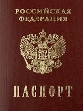 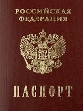 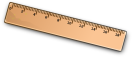 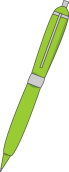 Черную гелевую или капиллярную ручку
Документ, удостоверяющий личность
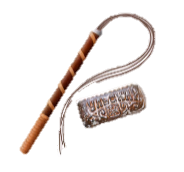 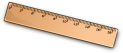 Лекарства и питание (при необходимости)
Средства обучения и воспитания
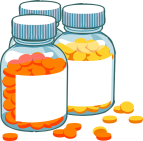 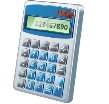 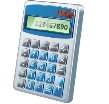 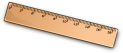 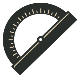 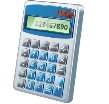 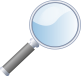 Специальные технические средства
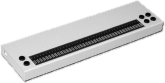 Проведение ГИА
 в аудитории
Выдача ЭМ начинается не ранее 10:00 по местному времени, при этом организатор в аудитории должен:
Продемонстрировать участникам ГИА целостность комплектов ЭМ;
Выдать участникам ГИА ЭМ, которые включают в себя листы (бланки) для записи ответов и КИМ, в произвольном порядке;
В случае обнаружения брака или некомплектности ЭМ организаторы выдают участнику ГИА новый комплект ЭМ;
По указанию организаторов обучающиеся заполняют регистрационные поля экзаменационной работы (регистрационные поля бланков ответов на задания с кратким ответом и на задания с развернутым ответом);
В случае если участник ГИА отказывается ставить личную подпись в бланке ответов на задания с кратким ответом, организатор в аудитории ставит в указанном бланке свою подпись;
Замена может производиться из неиспользованных ИК участников ГИА в аудиториях или из резервного доставочного пакета в присутствии уполномоченного представителя ГЭК.
Проведение ГИА
 в аудитории
Проверить правильность заполнения регистрационных полей на всех бланках у каждого участника ГИА и соответствие данных участника экзамена (ФИО, серии и номера документа, удостоверяющего личность) в бланке ответов на задания с кратким ответом и документе, удостоверяющем личность
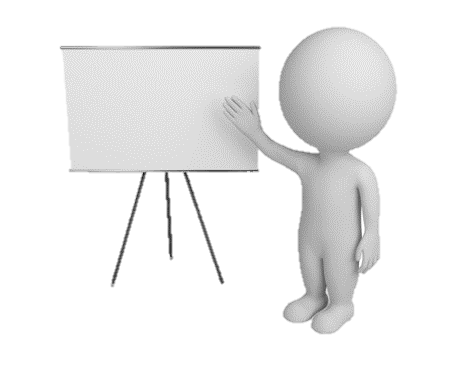 Время начала:

Время окончания:
После проверки правильности заполнения всеми участниками регистрационных полей бланков ответов на задания № 1 с кратким ответом и на задания № 2 с развернутым ответом объявить начало выполнения экзаменационной работы и время ее окончания и зафиксировать на доске (информационном стенде), после чего участники ГИА приступают к выполнению экзаменационной работы.
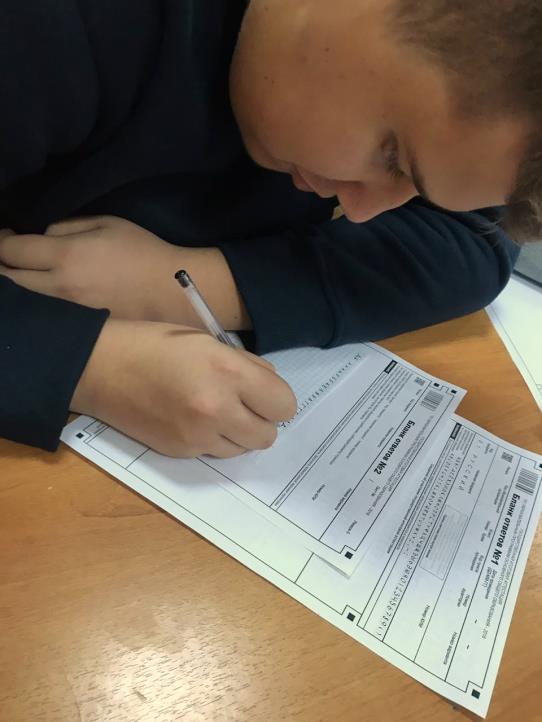 Проведение ГИА в аудитории
Начало экзамена:
Участники ГИА начинают выполнение экзаменационных заданий
В продолжительность выполнения экзаменационной работы НЕ включается время, выделенное на подготовительные мероприятия (инструктаж участников ГИА, выдачу им ЭМ, заполнение ими регистрационных полей экзаменационных работ, настройку необходимых технических средств, используемых при проведении экзаменов)
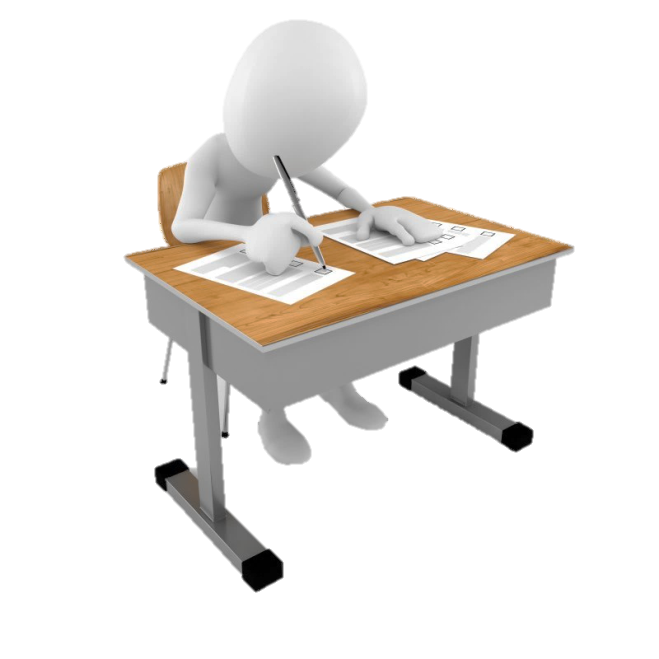 Подготовка и проведениеГИА в аудитории
Во время экзамена организатор в аудитории должен:
Следить за порядком в аудитории и не допускать:
разговоров участников ГИА между собой;
обмена любыми материалами и предметами между участниками ГИА;
наличия средств связи, электронно-вычислительной техники, фото-, аудио- и видеоаппаратуры, справочных материалов, кроме разрешенных, которые содержатся в КИМ, письменных заметок и иных средств хранения и передачи информации;
произвольного выхода участника ГИА из аудитории и перемещения по ППЭ без сопровождения организатора вне аудитории;
выноса из аудиторий и ППЭ ЭМ на бумажном или электронном носителях, фотографирования ЭМ участниками ГИА, а также ассистентами или техническими специалистами.
Подготовка и проведениеГИА в аудитории
Во время экзамена организатор в аудитории должен:
Следить за состоянием участников ГИА и при ухудшении самочувствия участника ГИА направить в сопровождении организатора вне аудитории в медицинский пункт. При согласии участника ГИА досрочно завершить экзамен, организатор ставит в бланке регистрации участника ГИА соответствующую отметку;
Следить за работой системы видеонаблюдения (при наличии) и сообщать обо всех случаях неполадок руководителю ППЭ и уполномоченному представителю ГЭК;
Если участник ГИА предъявил претензию по содержанию задания своего КИМ, нужно зафиксировать суть претензии в служебной записке и передать ее руководителю ППЭ;
Проведение ГИА
 в аудитории
При удалении с экзамена
 во время экзамена организатор в аудитории должен:
Пригласить уполномоченных представителей ГЭК, которые составляют акт об удалении с экзамена и удаляют лиц, нарушивших установленный порядок проведения ГИА, из ППЭ.
Участник ГИА удаляется с экзамена при установлении факта наличия у него средств связи и электронно-вычислительной техники, фото, аудио и видеоаппаратуры, справочных материалов, письменных заметок и иных средств хранения и передачи информации во время проведения ГИА или иного нарушения ими установленного порядка проведения ГИА.
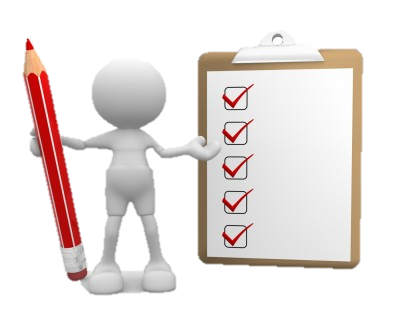 Проведение ГИА
 в аудитории
При выдачи дополнительных бланков во время
экзамена организатор в аудитории должен:
Убедиться, чтобы обе стороны основного бланка для ответов на задания № 2 с развернутым ответом были полностью заполнены, в противном случае ответы, внесенные на дополнительный бланк ответов на задания № 2 с развернутым ответом, оцениваться не будут;
Выдать по просьбе участника ГИА дополнительный бланк ответов на задания № 2 с развернутым ответом;
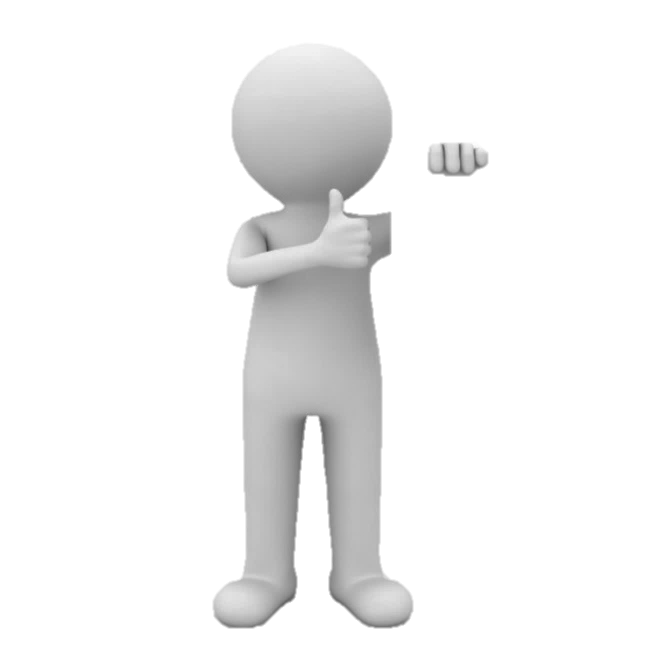 Заполнить поля в дополнительном бланке ответов на задания с развернутым ответом, обеспечивая связь дополнительного и основного бланков в соответствии с технологией проведения ГИА, принятой в субъекте Российской Федерации.
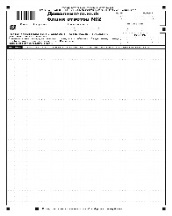 Проведение ГИА
 в аудитории
Во время досрочного завершения экзамена 
организатор в аудитории должен:
Если участник ГИА не может завершить выполнение экзаменационной работы по состоянию здоровья или другим объективным причинам, он может покинуть аудиторию
Пригласить медицинского работника, уполномоченного представителя ГЭК, руководителя ППЭ и совместно:
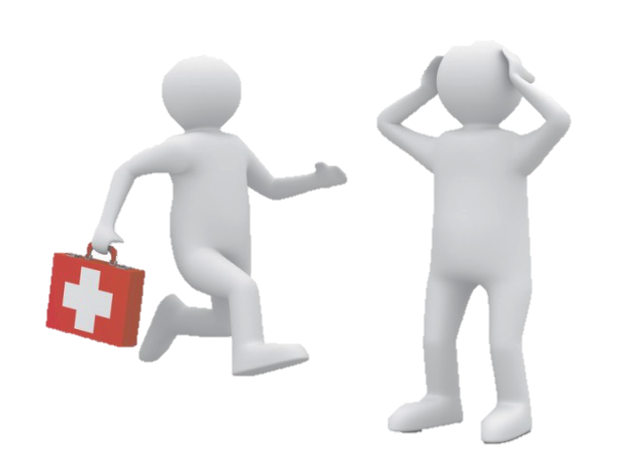 Заполнить «Акт о досрочном завершении экзамена по объективным причинам»;
Внести соответствующую запись в форму «Протокол проведения ГИА в аудитории»;
Содержание
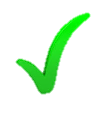 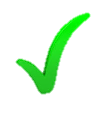 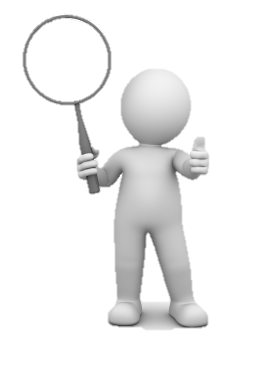 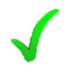 Завершение ГИА
 в аудитории
Завершение экзамена - организатор в аудитории должен:
участники ГИА, досрочно завершившие выполнение экзаменационной работы, могут сдать ее организаторам и покинуть ППЭ, не дожидаясь окончания экзамена.
Организатору необходимо принять у них все ЭМ.
За 30 минут
и за 5 минут до окончания экзамена
уведомить участников ГИА  о скором завершении выполнения экзаменационной работы;
напомнить о необходимости переноса  ответов из черновиков и КИМ в бланки ГИА.
За 15 минут до окончания экзамена
пересчитать лишние экзаменационные материалы в аудитории.
неиспользованные черновики;
Завершение ГИА
 в аудитории
По окончании экзамена организатор должен:
Объявить, что экзамен окончен (в центре видимости камер);
Бланки регистрации
дополнительные бланки записи
ОГЭ
Бланки ответов № 1
дополнительные бланки ответов № 2
ГВЭ
Бланки записи
Бланки ответов № 2
черновики
черновики
Собрать у участников
вариант КИМ
вариант КИМ
Поставить прочерк «Z» на полях бланков ответов № 2 (бланках записи), предназначенных для записи ответов в свободной форме, но оставшихся незаполненными (в том числе и на его оборотной стороне), а также в выданных  дополнительных бланках ответов № 2 (дополнительных бланках записи;
Пересчитать бланки ГИА.
Завершение ГИА
 в аудитории
По окончании экзамена организатор должен:
В центре видимости камер видеонаблюдения объявить, что выполнение экзаменационной работы окончено и заполнить форму ППЭ-05-02 «Протокол проведения ГИА в аудитории».
Собранные ЭМ организаторы упаковать в отдельные пакеты. 
На каждом пакете организаторы отмечают:
Наименование ППЭ, 
Адрес и номер ППЭ, 
Номер аудитории, 
Наименование учебного предмета,
Количество материалов в пакете,
Фамилию, имя, отчество (при наличии) организаторов.
Завершение ГИА
 в аудитории
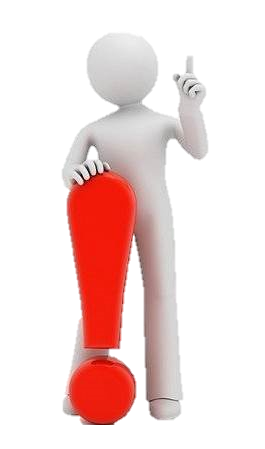 При упаковки бланков запрещается:

использовать какие-либо иные пакеты вместо выданных пакетов,
вкладывать вместе с бланками какие-либо другие материалы, скреплять бланки (скрепками, степлером и т.п.), 
менять ориентацию бланков в пакете (верх-низ, лицевая-оборотная сторона).
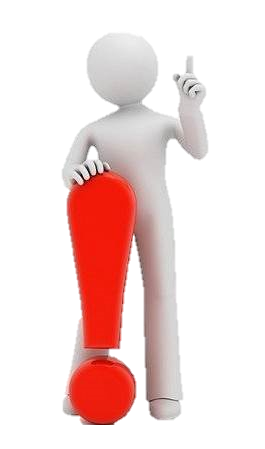 Завершение ГИА
 в аудитории
По окончании экзамена организатор должен:
Отдельно упаковать:
Конверты с КИМ;
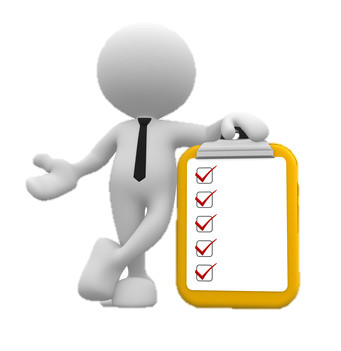 Неиспользованные пакеты с КИМ;
Листы бумаги для черновиков (кроме ОГЭ по иностранным языкам, раздел «Говорение»);
Ведомости;
Служебные записки.
Завершение ГИА
 в аудитории
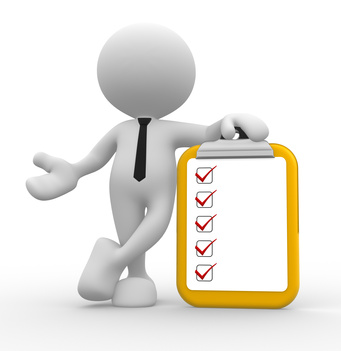 По окончании экзамена организатор должен
Все материалы сдаются руководителю ППЭ в Штабе ППЭ.
После проведения сбора ЭМ и подписания протокола о проведении экзамена в аудитории ответственный организатор четко и разборчиво объявляет все данные протокола, в том числе номер аудитории, наименование предмета, количество участников экзамена в данной аудитории и количество ЭМ (использованных и неиспользованных), а также время начала и завершения экзамена; 
Организатор демонстрирует запечатанные возвратные доставочные пакеты с ЭМ участников экзамена ;
По завершении демонстрации запечатанных возвратных доставочных пакетов на камеру видеофиксации, организаторы, проходят в Штаб ППЭ и сдают ЭМ руководителю ППЭ;
Завершение ГИА
 в аудитории
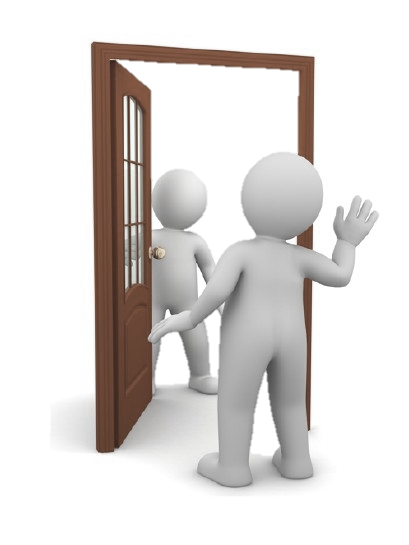 Организаторы покидают ППЭ после передачи всех материалов, оформления соответствующего протокола и только по разрешению руководителя ППЭ.
Содержание
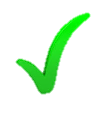 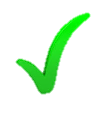 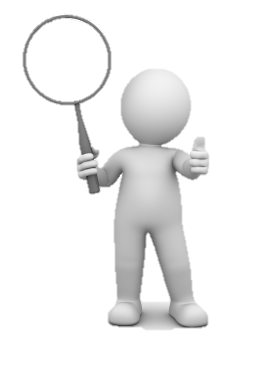 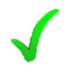 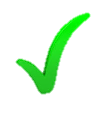 Подготовка к проведению 
ГИА вне аудитории
В качестве организаторов вне аудитории ППЭ привлекаются лица, прошедшие соответствующую подготовку и удовлетворяющие требованиям,  предъявляемым к работникам ППЭ.
При проведении ГИА по учебному предмету в состав организаторов не входят специалисты по этому учебному предмету.
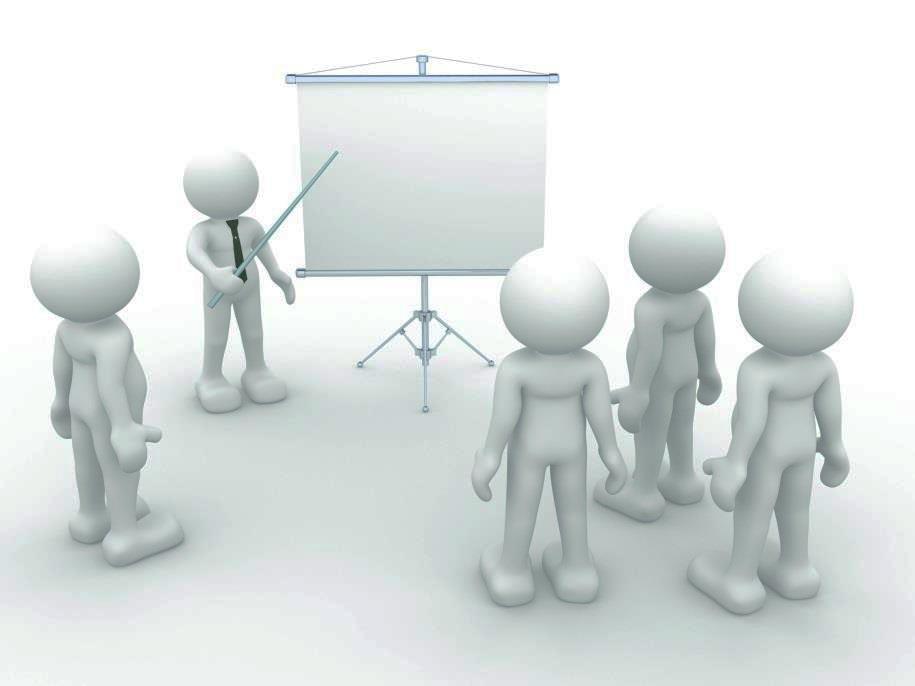 Подготовка к проведению 
ГИА вне аудитории
До начала экзамена организатор вне аудитории должен:
пройти инструктаж по порядку и процедуре проведения ГИА;
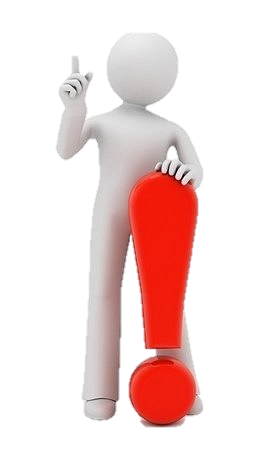 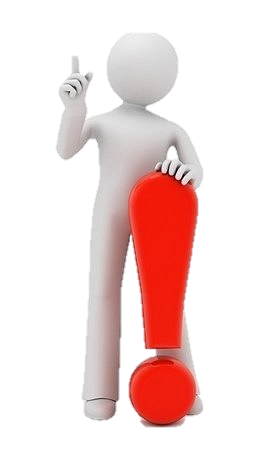 ознакомиться с нормативными правовыми документами, регламентирующими проведение ГИА;
ознакомиться с инструкциями, определяющими порядок работы организаторов в аудитории;
пройти инструктаж у руководителя ППЭ по процедуре проведения экзамена.
Подготовка к проведению 
ГИА вне аудитории
В день проведения экзамена организатор вне аудитории ППЭ должен:
в 08.00 по местному времени
явиться в ППЭ и зарегистрироваться у руководителя ППЭ;
получить у руководителя ППЭ информацию о назначении организаторов и распределении на места дежурства.
Подготовка к проведению 
ГИА вне аудитории
В день проведения экзамена организатор вне аудитории ППЭ должен:
Не позднее 09.00 по местному времени
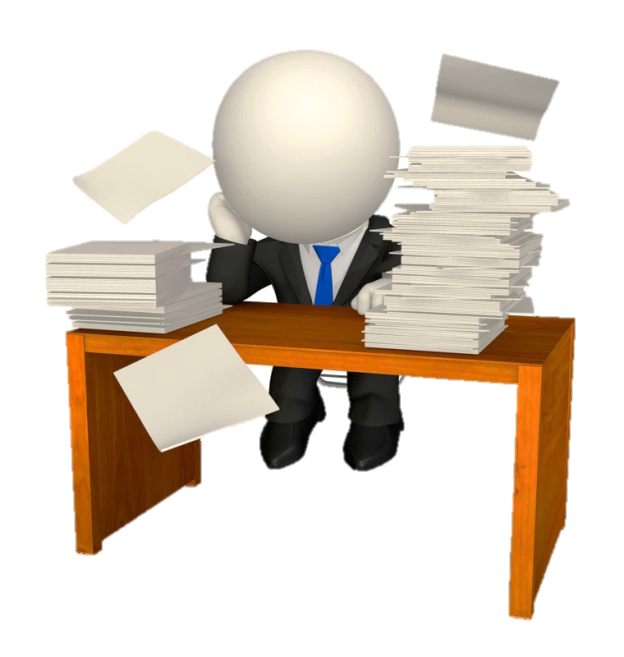 Пройти на свое место дежурства и приступить к выполнению своих обязанностей.
Содержание
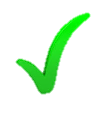 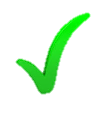 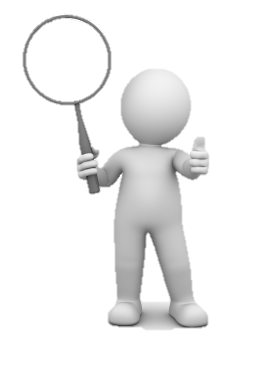 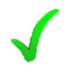 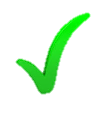 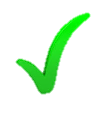 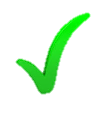 Проведение ГИА
вне аудитории
Организатору вне аудитории во время проведения экзамена в ППЭ запрещается:
иметь при себе средства связи, электронно-вычислительную технику, фото-, аудио и видеоаппаратуру, справочные материалы, письменные заметки и иные средства хранения и передачи информации, художественную литературу и т.д. ;
оказывать содействие обучающимся, выпускникам прошлых лет, в том числе передавать им средства связи, электронно-вычислительную технику, фото, аудио и видеоаппаратуру, справочные материалы, письменные заметки и иные средства хранения и передачи информации;
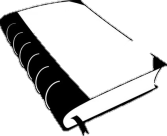 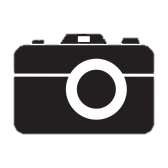 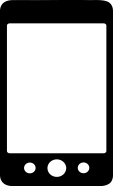 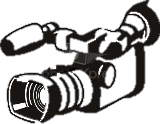 выносить из аудиторий и ППЭ экзаменационные материалы на бумажном или электронном носителях, фотографировать экзаменационные материалы.
Проведение ГИА
вне аудитории
Организатор вне  аудитории должен:
обеспечить организацию входа участников ГИА в ППЭ;
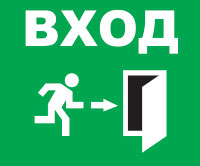 осуществлять проверку документов, удостоверяющих личность;
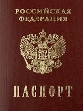 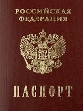 осуществлять проверку наличия участника в списках распределения в данный ППЭ;
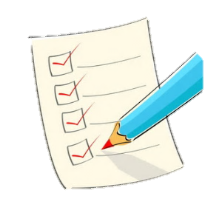 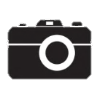 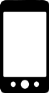 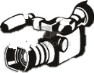 осуществлять проверку наличия у участников ГИА средств связи и иных запрещенных средств и материалов.
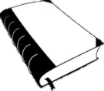 Проведение ГИА
вне аудитории
Организатор вне  аудитории должен:
помогать участникам ГИА ориентироваться в помещениях ППЭ;
сопровождать участников ГИА при выходе из аудитории во время экзамена.
указывать местонахождение нужной аудитории;
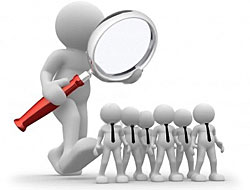 осуществлять контроль за перемещением по ППЭ лиц, имеющих право присутствовать в ППЭ в день проведения экзамена;
следить за соблюдением тишины и порядка в ППЭ;
Проведение ГИА
вне аудитории
Организатор вне  аудитории должен:
В случае сопровождения участника ГИА к медицинскому работнику пригласить уполномоченного представителя ГЭК в медицинский кабинет;
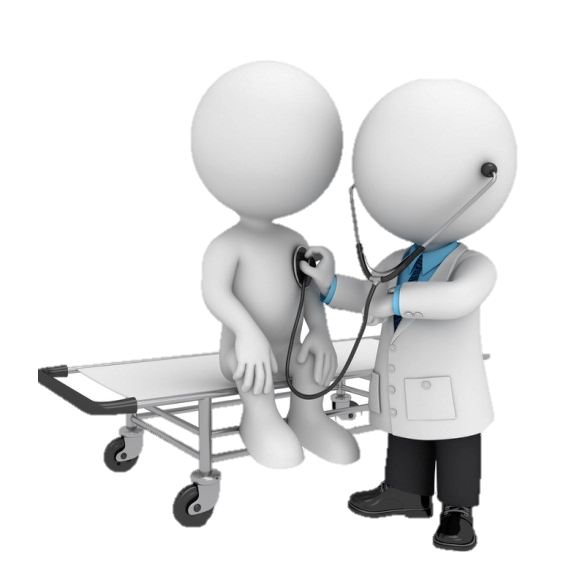 В случае выявления нарушений порядка проведения ГИА незамедлительно обратиться к уполномоченному представителю ГЭК (руководителю ППЭ).
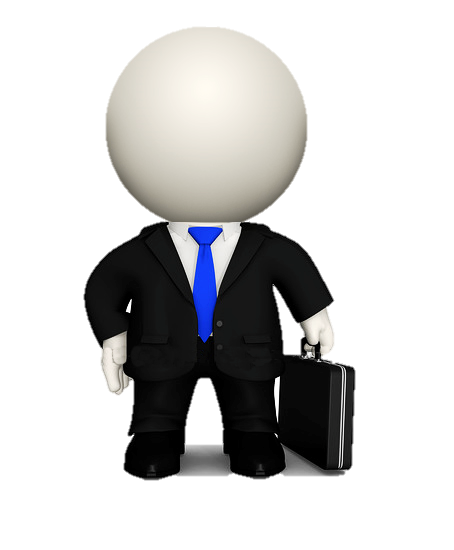 Содержание
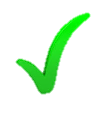 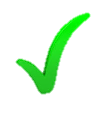 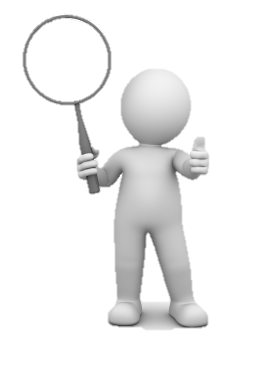 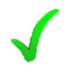 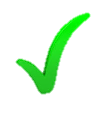 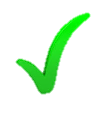 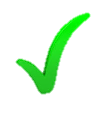 Завершение ГИА
 вне аудитории
Организатор вне аудитории должен:
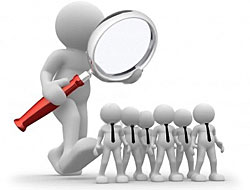 Контролировать организованный выход из ППЭ участников ГИА, завершивших экзамен;
Выполнять все указания руководителя ППЭ и уполномоченного представителя ГЭК, оказывая содействие в решении нештатных ситуаций.
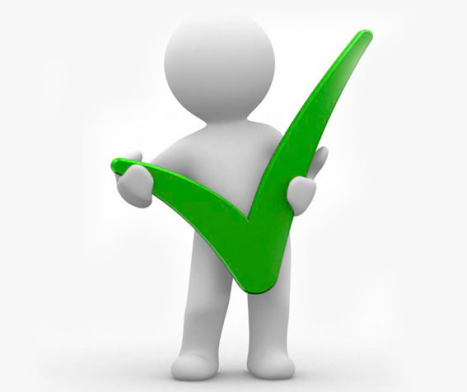 Завершение ГИА
 вне аудитории
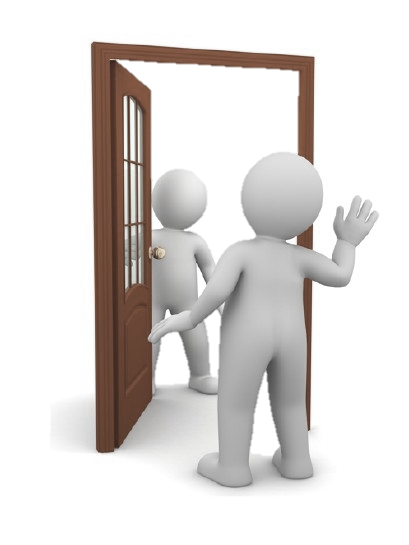 После завершения экзамена организаторы вне аудитории покидают ППЭ по разрешению руководителя ППЭ.
Спасибо за внимание!